Всероссийская научно-методическая конференция 
"Педагогическая технология и мастерство учителя"
Решение дробных рациональных уравнений
Непомнящая Расима Мусаевна,  
учитель математики и физики 
МБОУ «2-Пристанская ООШ»
  Мариинский район
Электронное периодическое издание НАУКОГРАД
Изучение нового материала
1. 2х+5=3(8-х)                  4.

2.                                        5.

3.                                         6.
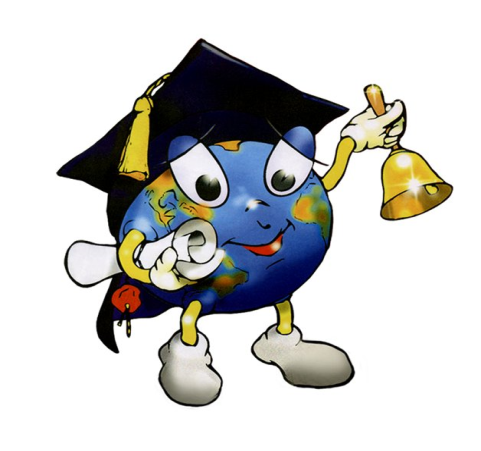 1.                                           ОЗ:6

2.

3.   3х-3+4х-5х=0
4.   2х-3=0
5.   2х=3
6.   х=1.5
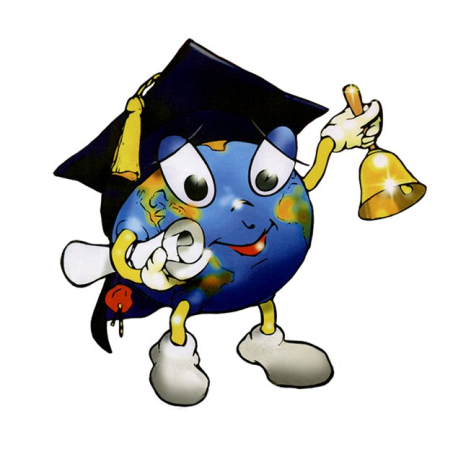 Алгоритм решения целого уравнения
Найти общий знаменатель.

Умножить каждую часть на общий знаменатель

Решить получившиеся целое уравнение
1.                                                      ОЗ:х(х-5)

2.

3.    (х-3)∙х+1∙(х-5)=х+5
4.     

5.
Если х=5, то х(х-5)=0

Если х=-2, то х(х-2)≠0. 
                           
                                           Ответ:-2
Алгоритм решения дробных рациональных уравнений:
Найти общий знаменатель дробей, входящих в уравнение;
Умножить обе части уравнения на общий знаменатель;
Решить получившееся целое уравнение;
Исключить из его корней те, которые обращают в нуль общий знаменатель.
Если с>0,то
или
Если с<0 , то 

 корней нет
Решение задач
№ 590(ж)
№ 591(г)
№ 591(е)
*№593(е)
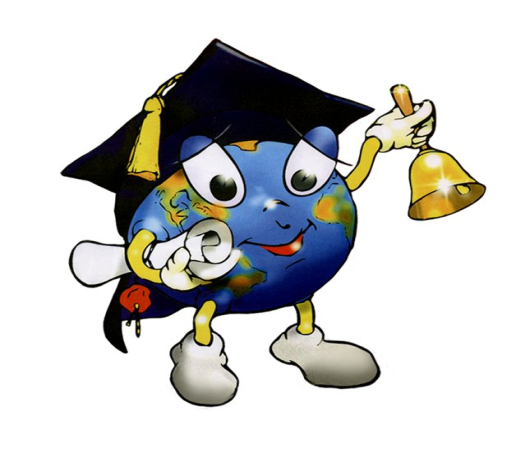 Проверка:
1 уровень:
                            Iв: аб,    IIв: бв, 

2 уровень 
                            Iв: бв ,   IIв: ба

3уровень 
                             Iв: г,      IIв: в
Домашнее задание
I уровень: п.24 №592(а, в, з)
 
II уровень: п.24 №595(а, в, е)

III уровень: п.24 №599
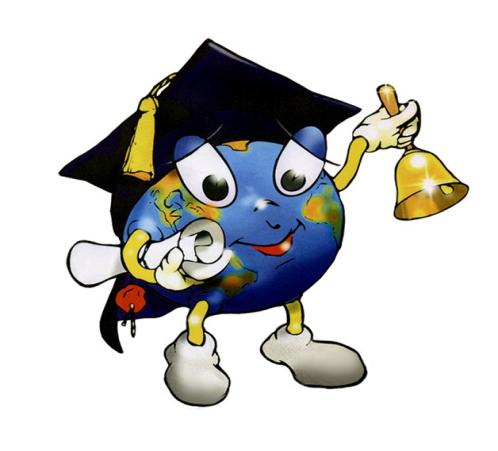